Презентация к учебнику М.А. Гацкевич
The Kazan Cathedral
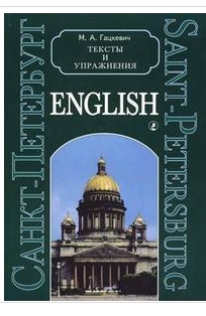 Учитель английского языка
    ГОУ СОШ №180 г. Санкт-Петербург
                     Белоброва Е.Д.
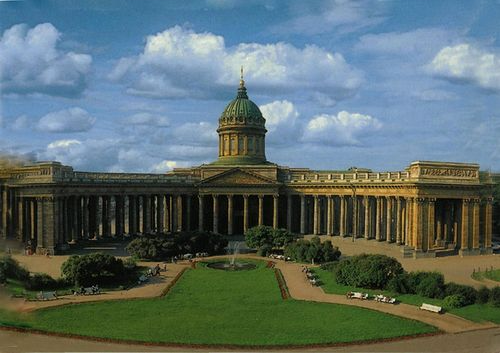 Was erected between 1801 and 1811 by the Russian architect Andrei Voronikhin.
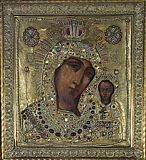 In honour of the icon
 of the Kazan Virgin.

The Kazan Virgin was the Patroness of the defenders of the Motherland against enemies.
Mining cadet corps
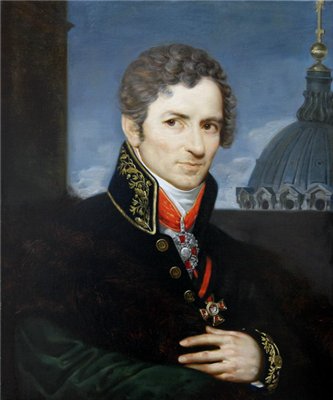 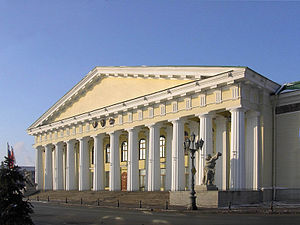 The rose pavilion in Pavlovsk
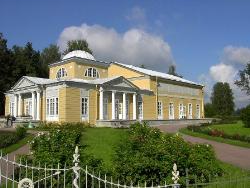 Andrei Voronikhin
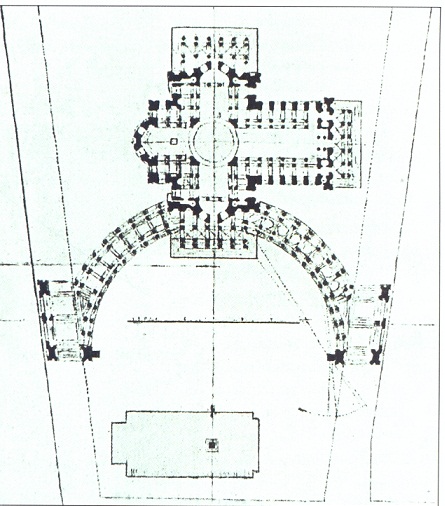 The cathedral overlooks
      Nevsky Prospect
 with its northern facade.
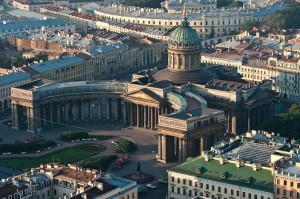 There are 96 thirteen-metre-high columns in the faсade of the cathedral.
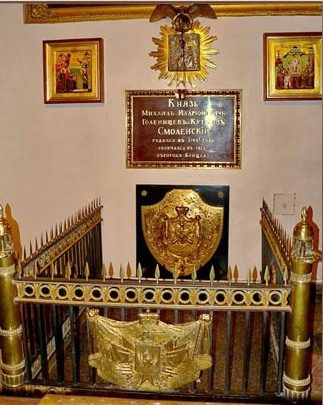 The Kazan Cathedral was
 a monument to Russia’s victory
           over Napoleon
 in the Patriotic war of 1812.
The tomb of the great general Mikhail Kutuzov
M.Kutuzov
M.Barklay-de-Tolli
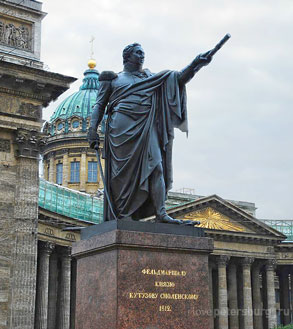 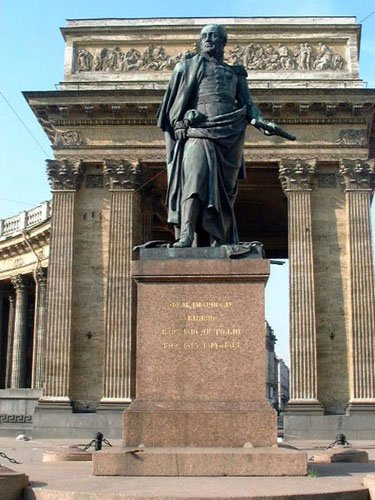 Were the work of the sculptor Boris Orlovsky and the architect Vasily Stasov
The sculpture of  St.Andrew
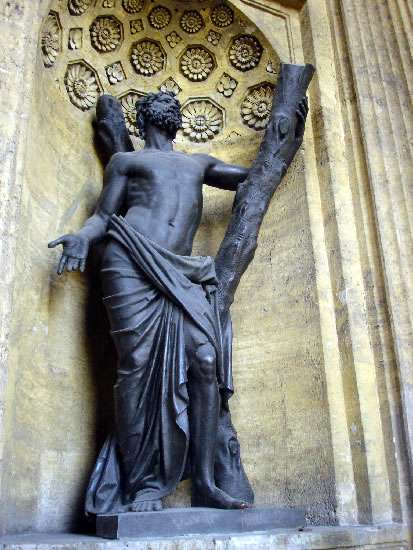 Was created by the sculptor Vasily Demut-Malinovsky
The sculpture of Prince Vladimir
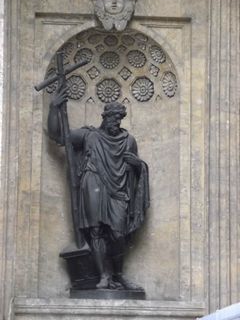 Christianity was adopted in Russia 
in the period of Prince Vladimir’s rule 
    in Kiev in approximately 988.
Was created by the sculptor Stepan  Pimenov.
The sculpture of John the Baptist
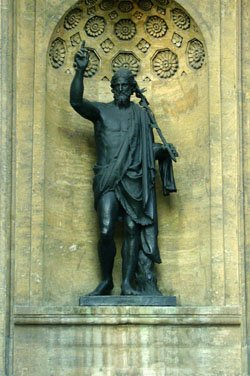 Was created by the sculptor Ivan Martos.
“The Paradise Doors”
The central entrance door
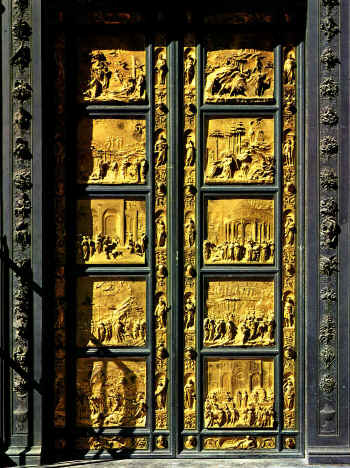 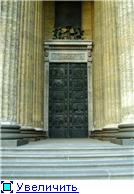 Were created in the middle
                 of the 15-th century
 by the Italian sculptor Lorenzo Giberti.
Is an exact copy of the “Paradise Doors”
Использованные интернет-ресурсы.
http://www.pravoslavie.ru/sas/image/100415/41503.p.jpg
http://s39.radikal.ru/i086/1102/81/eab4c91e4bdb.jpg
http://turizm.lib.ru/img/n/nowak_anatolij_wladimirowich/sanct-petersburg/097-proektkazanskogosoborachertezh1838god.jpg
http://img-fotki.yandex.ru/get/4527/44617652.a8/0_67709_aa0b8cee_-1-L.jpg
http://spasskievorota.ru/thumb_pamatnik_kutuzovu_01.jpg
http://i017.radikal.ru/1003/10/55e80dc4cf8b.jpg
http://storage.futubra.com/source/82342.jpg
http://img135.imageshack.us/img135/9309/dscf9010.jpg
http://s56.radikal.ru/i151/1003/6b/fcc959a01360.jpg
http://upload.wikimedia.org/wikipedia/commons/thumb/3/32/Gorny.jpg/300px-Gorny.jpg
http://onlinereservations.ru/wp-content/uploads/2011/05/Kazan-Cathedral-300x199.jpg
http://www.piter-arch.ru/gallery/detales/557.jpg
http://www.gymnasium-meschede.de/projekte/projekt12-05/images/Baptisteriumtuer.jpg
http://i038.radikal.ru/0801/47/ec27dc48fffft.jpg